Морско и карго застраховане………………………………Избери различното!
титуляр: доц. д-р Стоян Киров
Нека да се запознаем!
За доц. д-р Стоян Киров
Преподавател от катедра “Финансит” на ИУ-Варна;
Има дългогодишен опит в професионалната квалификация на застрахователни агенти; 
Консултант при сключването на застрахователни договори; 
Експерт по сложни съдебни застрахователни споровe;
Член на Международната асоциация на професионалните риск мениджъри.
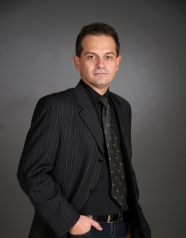 Защо да избера дисциплината?
Изучаваният материал е приложим не само в България, но и навсякъде по света;
Специалистите в тази област са изключително малко и това дава добри шансове за реализация;
Запознавате се с международна нормативна уредба, която отразява практиката;
Това, което ще учите няма да се дублира с нито една от изучаваните досега от Вас дисциплини.
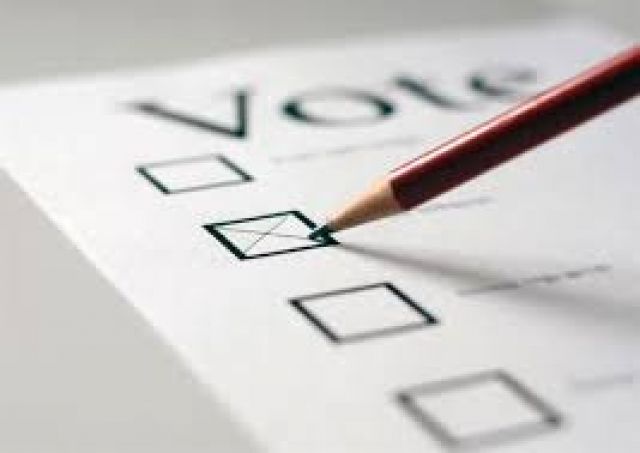 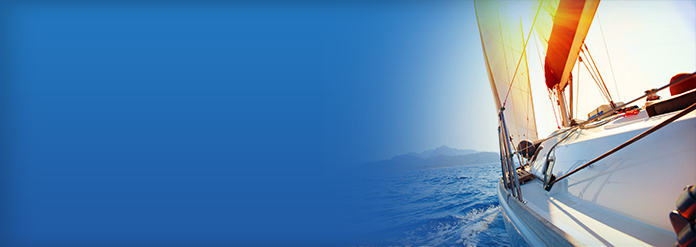 Какво ще уча?
Специфики на морското застраховане;
Морски застрахователи и презастрахователи;
Застраховаеми морски рискове;
Морски КАРГО и КАСКО застраховки;
Сключване и прекратяване на морски застраховки;
Ликвидация на щетите.
Лесно ли ще взема изпита?
Семестриалното оценяване включва разработването на курсова работа относно конкретна морска застраховка и симулация на преговорен процес.
………………………..
Сесийното оценяване е под формата на тест със затворени (алтернативни) въпроси.
……………………....
Крайната оценка зависи от резултатите на текущия контрол и сесийния изпит.